ETIKA PROFESI
Part 2

ETIKA, MORAL DAN TEKNOLOGI
Teori Pengertian Etika
Kaitan Hukum dan Pelanggaran Etika
Faktor penyebab pelanggaran etika dalam organisasi/ perusahaan:
Kebutuhan individu
Tidak ada pedoman
Kebiasaan individual
Pengaruh lingkungan
Perilaku atasan
Sanksi pada Pelanggaran Etika
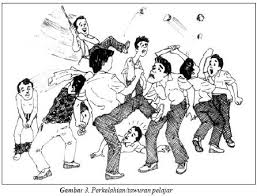 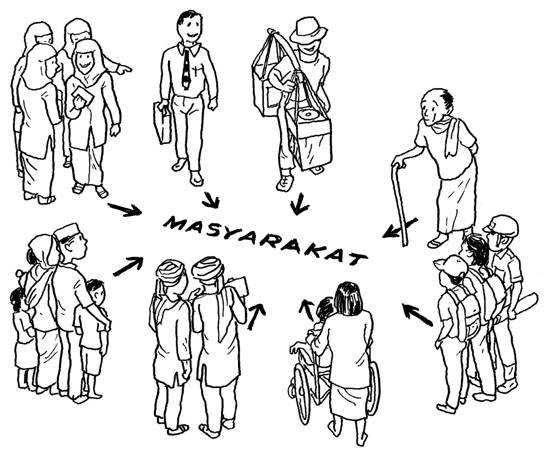 Macam Etika dalam Masyarakat
Macam Norma Menurut Sony Keraf
Norma universal
	norma universal dibedakan:
	- norma kesopanan dan kesantunan -> perilaku
	- norma hokum -> pelanggaran dan sanksi
	- norma moral -> tolak ukur baik buruk perilaku
Norma khusus
	Berlaku untuk lingkup kegiatan/ masyarakat tertentu, terbatas
TEKNO
LOGI?
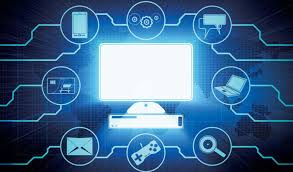 ETIKA DAN TEKNOLOGI
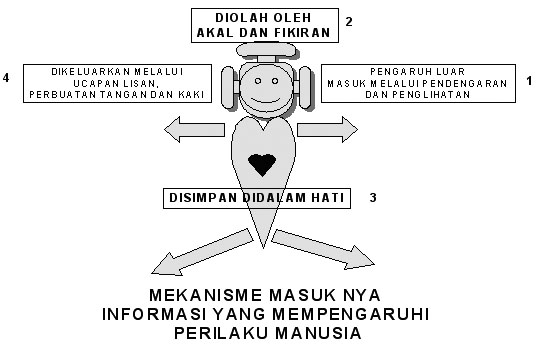